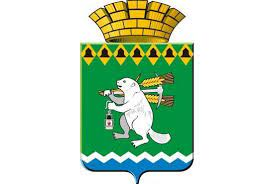 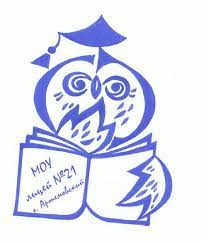 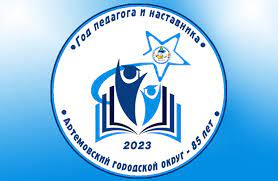 Управление образования Артемовского городского округа Муниципальное автономное образовательное учреждение «Лицей №21»
Муниципальный ресурсный информационно – методический центр
11.01.2024г.
Тема ММО
Формирование функциональной грамотности у обучающихся начальной школы
План работы
1.Формирование естественнонаучной функциональной грамотности.2.Формирование финансовой грамотности.3.Анализ мониторинга сформированности функциональной грамотности у обучающихся АГО.
Предложения для организаторов мониторинга
Проводить предварительный инструктаж для организаторов в аудитории.
Проводить инструктаж с обучающимися, участвующими в мониторинге.
Предоставлять возможность выполнения пробных заданий с использованием компьютеров.
Подбирать тексты для работы с учетом норм техники чтения на начало учебного года.
Особенности внедрения ФОП и ФГОС в системе образования АГО
Секция 1
«Формирование и развитие функциональной грамотности как фактор повышения качества образования»
Секция 2
Система оценивания достижений обучающихся/воспитанников: критериальное и форммирующее оценивание в контексте реализации обновленных ФГОС и ФОП
Секция 3
Качественное образование и социализация детей с трудностями в освоении образовательных программ
Секция 4
Перспективы использования цифровых и электронных образовательных ресурсов в учебно-воспитательном процессе.
Секция 5
Воспитание как ключевой фактор развития и социализации личности
Секция 6
Работа с родителями как важное условие повышения эффективности деятельности образовательной организации.
Формы представления опыта
Публичное выступление;
Стендовый доклад;
Мастер-класс;
Выставка